Программа подготовки высокомотивированных учащихся Свердловской области к олимпиадам по обществознанию
Цель:
Повышение числа победителей и призеров на всех этапах ВСОШ и РСОШ
Целевая аудитория:
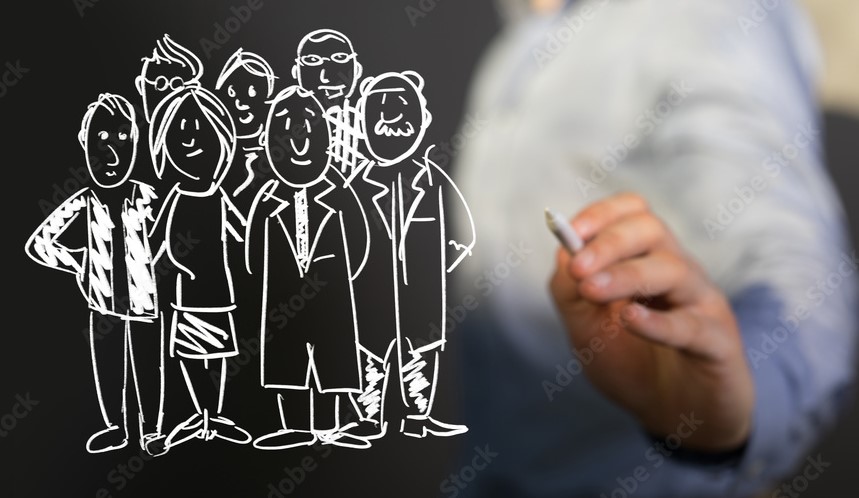 Учащиеся 7-8 классов (для учеников 8-х классов 2 пути)
Учащиеся 9-11 классов
Формат проведения:
Учащиеся из г. Екатеринбурга-очно на базе Фонда «Золотое сечение» (ул. Ясная, 5)

Учащиеся из муниципалитетов Свердловской области-онлайн
Интенсивная подготовка в школьные каникулы на базе ЗОЦ «таватуй»
С 29.10.2022-08.11.2022 
                     (подготовка к муниципальному этапу)

С 04.01.2023-18.01.2023 
                           (подготовка к региональному этапу)
Преподаватели
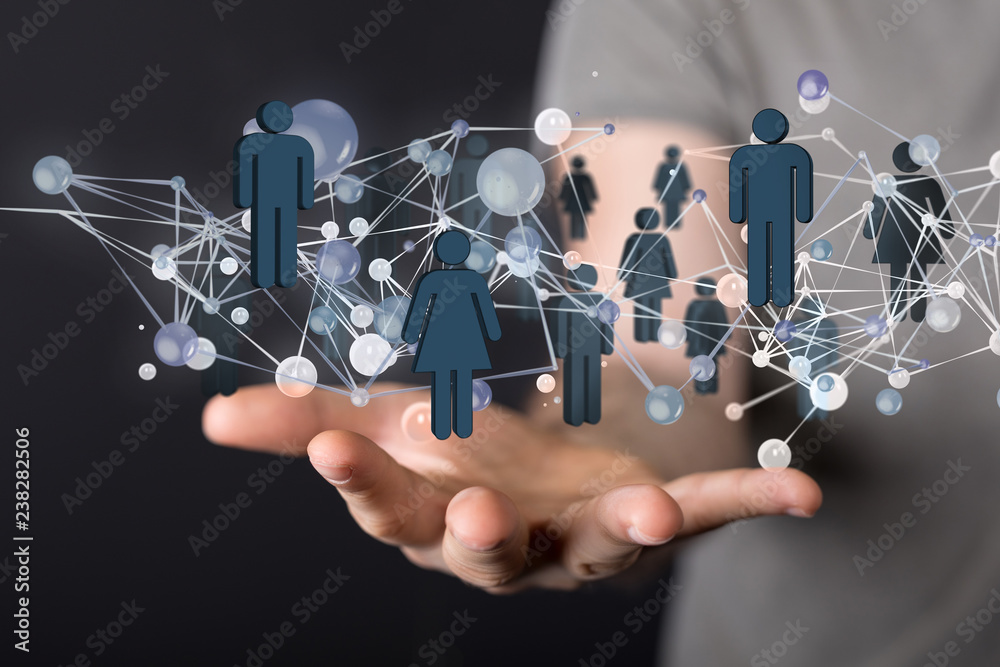 Содержательная реализация программы:
Ведущие специалисты в сфере преподавания обществознания
Приглашённые эксперты из других регионов
Организация в муниципалитетах:
Заинтересованные педагоги, преподающие обществознание в МО Свердловской области
система отбора:
1. Результативность участия во ВСОШ (с муниципального этапа) и РСОШ, с предоставлением подтверждающих документы до 10.09.2022 
2. Входное тестирование по итогам видеокурса по подготовке к школьному этапу ВСОШ (05.09.2022.-10.09.2022, онлайн-формат)
Курсы повышения квалификации
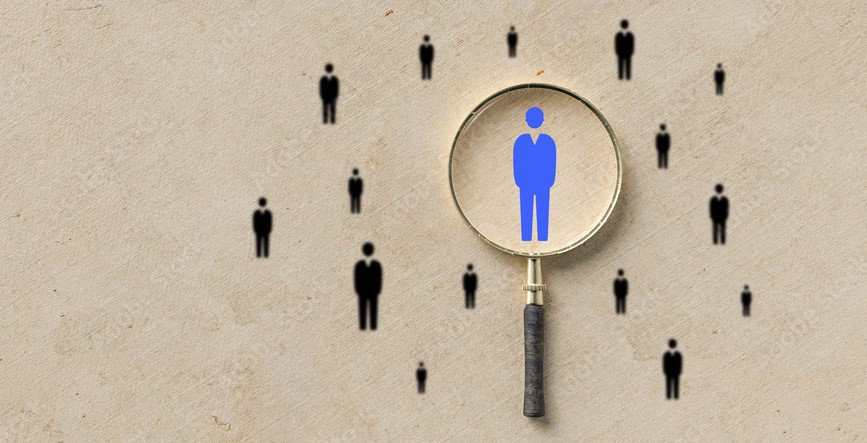 Учителя-организаторы в МО Свердловской области
Участие в интенсивах